Любите ли вы АППЛИКАЦИЮ 
так, как люблю её я?..
АППЛИКАЦИЯ
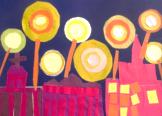 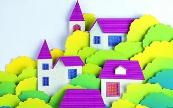 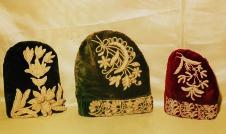 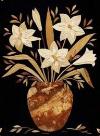 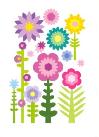 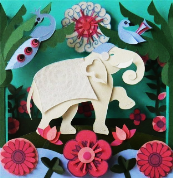 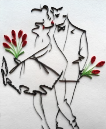 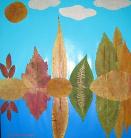 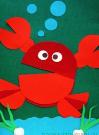 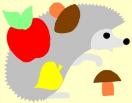 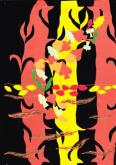 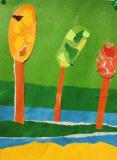 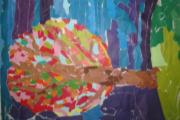 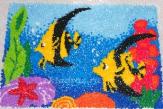 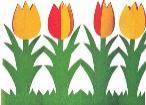 Аппликация на ткани
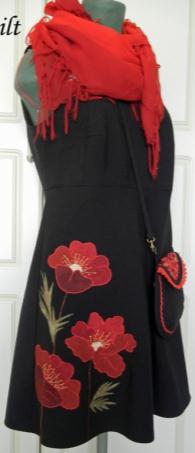 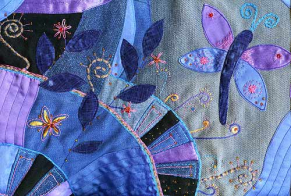 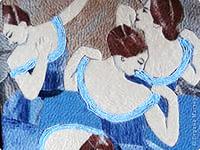 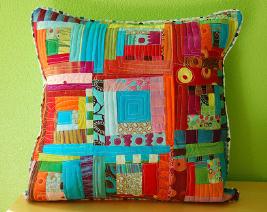 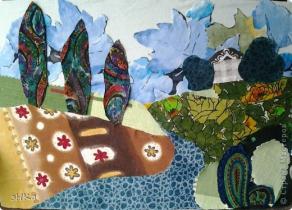 Аппликация из природных материалов
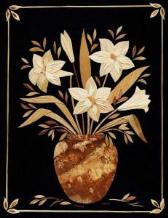 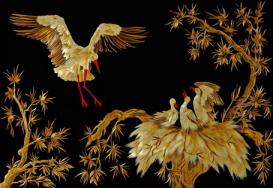 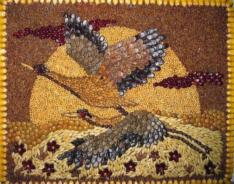 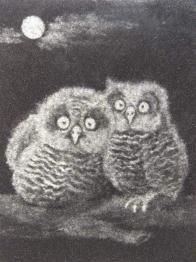 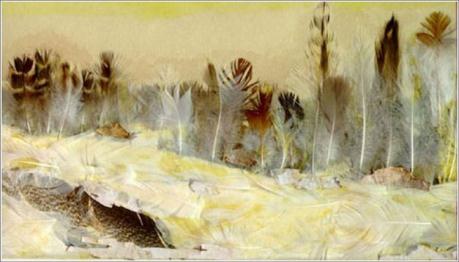 Осибана  (яп.  押し花), 

или прессованная флористика. 

Исполнение картин природными материалами: 
листьями, цветами, пухом.
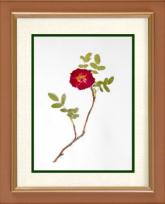 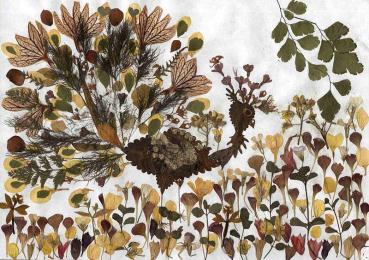 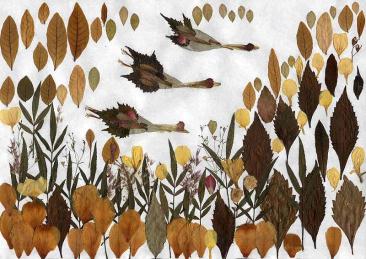 Скрапбукинг(англ.: scrap — вырезка, book — книга, буквально  -  «книга из вырезок»)
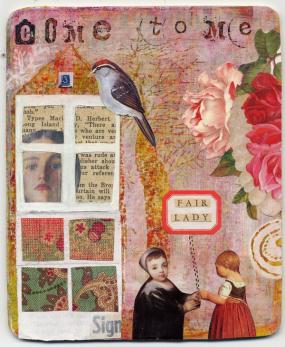 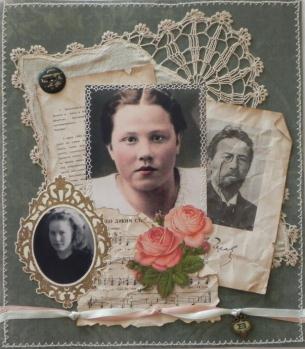 Декупаж (фр. découper — вырезать) — техника декорирования различных предметов.
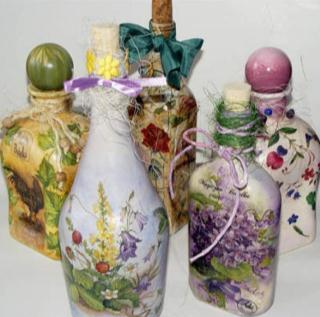 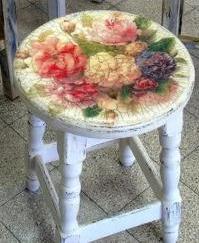 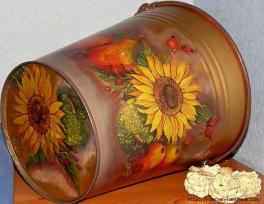 Квиллинг 

(от англ.  quill—«птичье перо»), 
также известен как бумагокручение. 
Искусство изготовления композиций 
из скрученных в спиральки длинных и узких полосок бумаги.
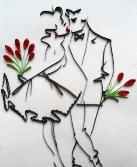 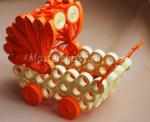 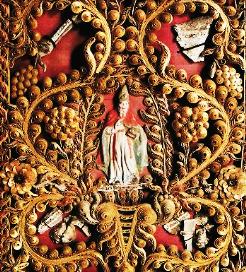 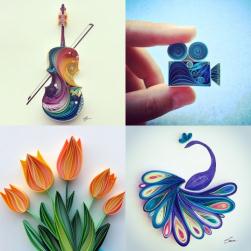 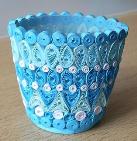 По форме
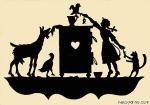 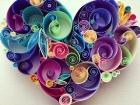 ПЛОСКАЯ
ОБЪЁМНАЯ
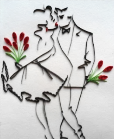 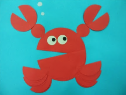 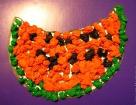 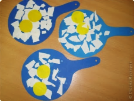 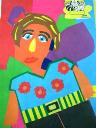 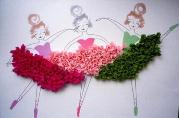 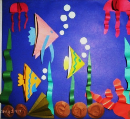 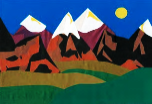 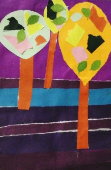 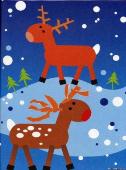 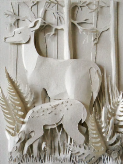 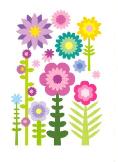 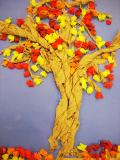 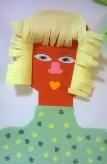 Чёрно-белая  аппликация
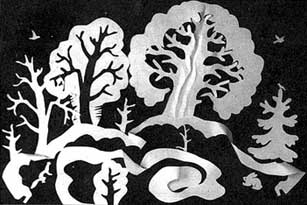 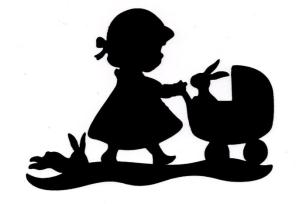 Многоцветная  аппликация
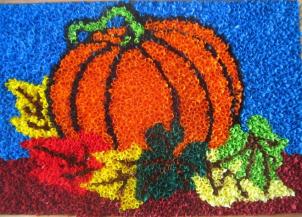 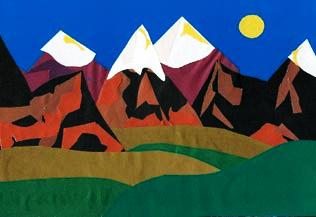 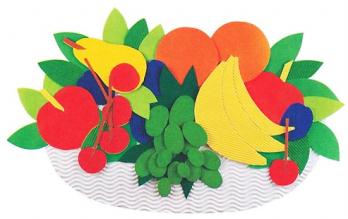 Накладная  аппликация
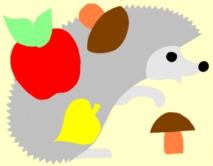 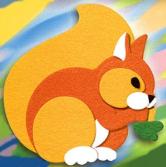 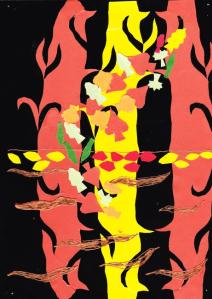 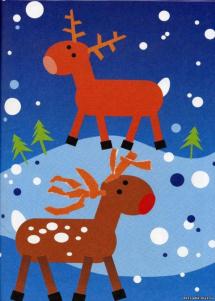 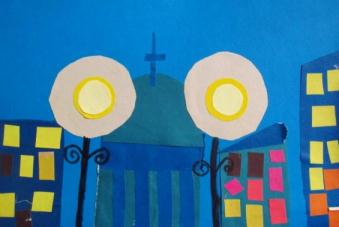 Многослойная объёмная аппликация
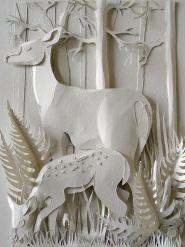 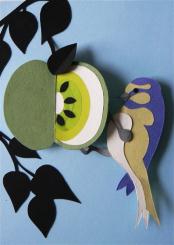 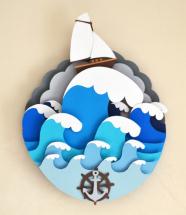 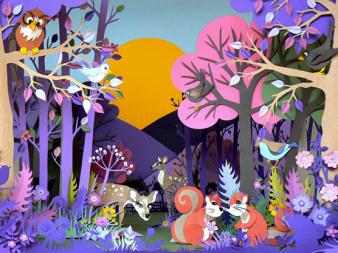 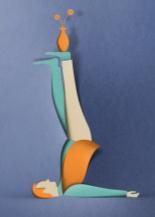 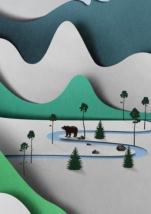 Рваная (обрывная) аппликация
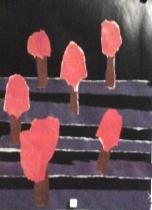 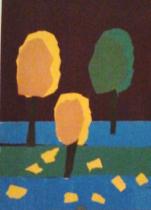 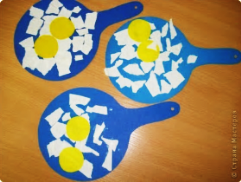 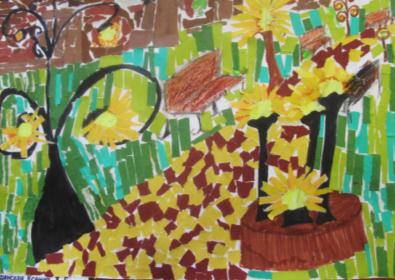 Ленточная аппликация
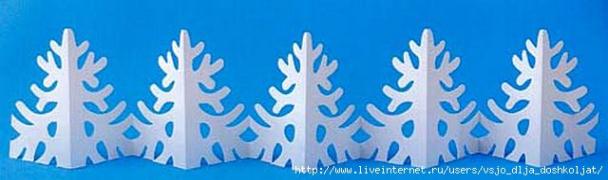 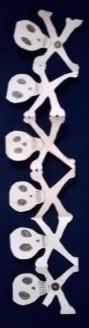 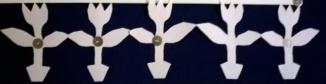 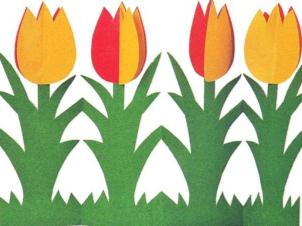 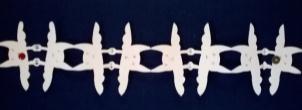 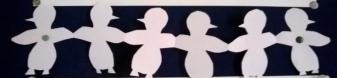 Симметричная аппликация
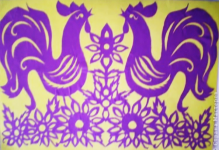 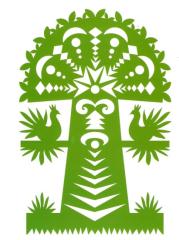 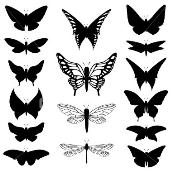 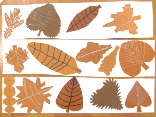 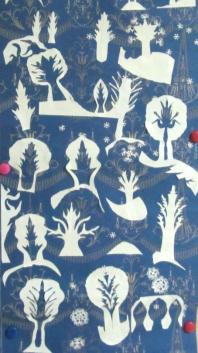 Работы
Ганса-Христиана Андерсена
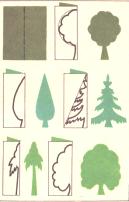 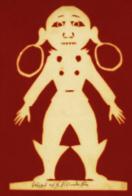 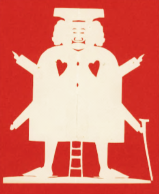 Силуэтная аппликация
«Цзяньчжи» 
Вырезанка 
бумажный арт
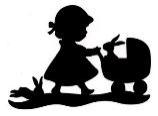 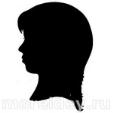 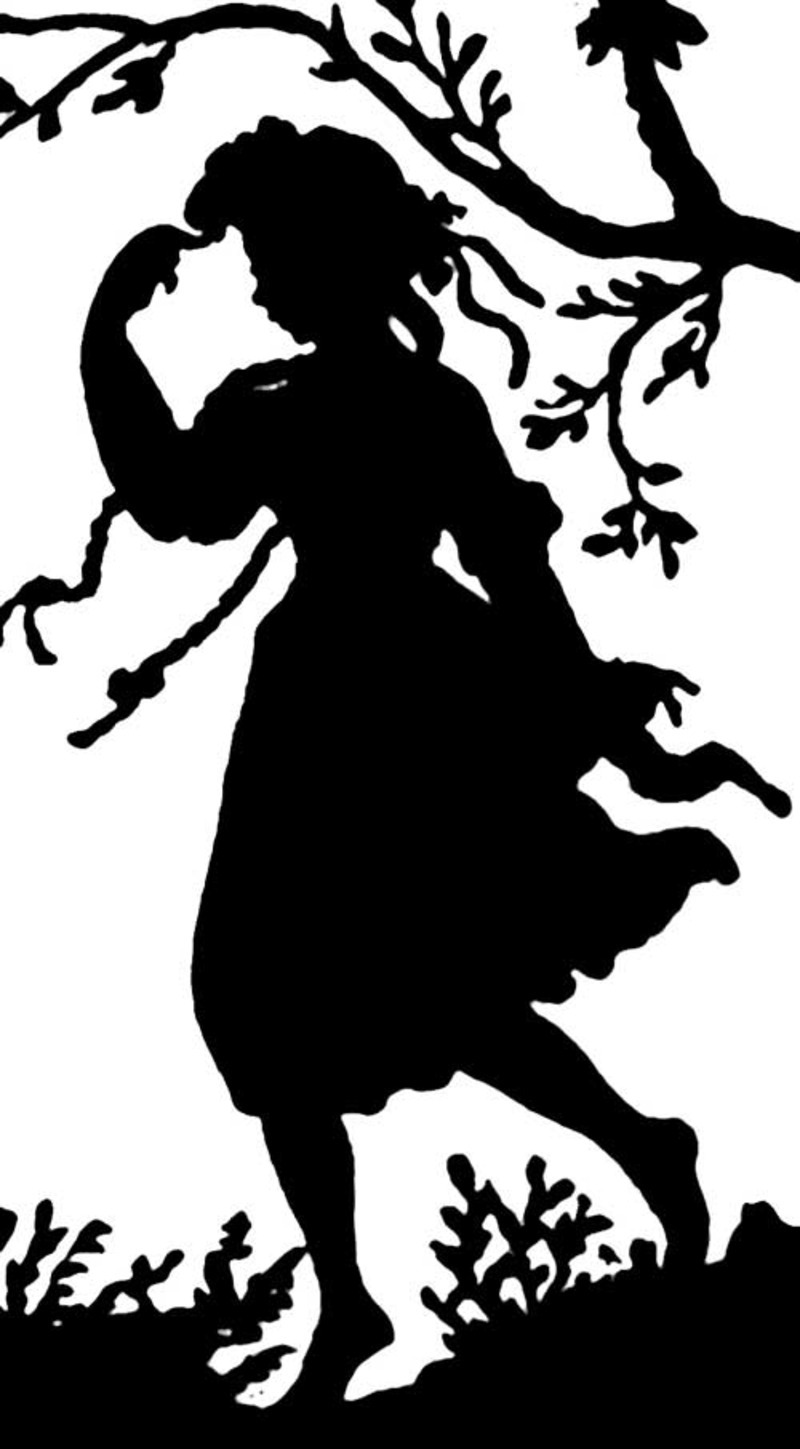 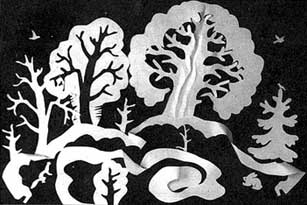 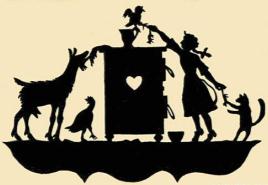 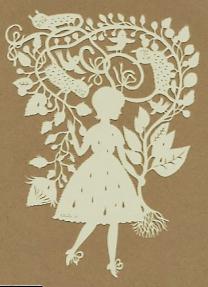 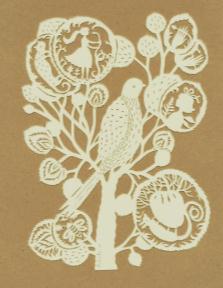 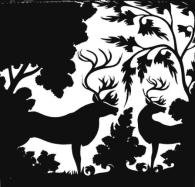 Портрет в технике аппликация
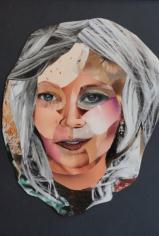 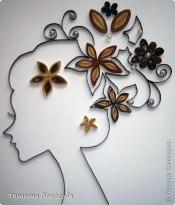 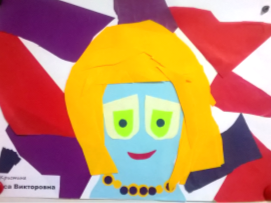 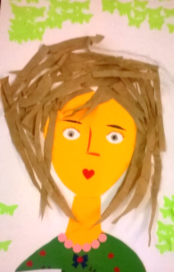 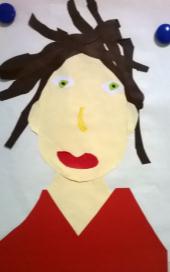 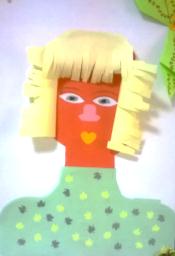 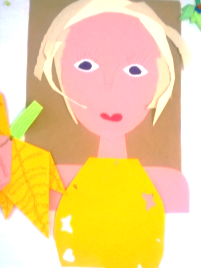